GE6252    BASIC ELECTRICAL AND ELECTRONICS ENGINEERINGV.MOHAN, VICE PRINCIPAL, EGSPEC
SYLLABUS
 
GE6252  BASIC ELECTRICAL AND ELECTRONICS ENGINEERING   
 
UNIT I ELECTRICAL CIRCUITS & MEASURMENTS 				12
 
Ohm’s Law – Kirchoff’s Laws – Steady State Solution of DC Circuits – Introduction to AC Circuits –
Waveforms and RMS Value – Power and Power factor – Single Phase and Three Phase Balanced
Circuits- Operating Principles of Moving Coil and Moving Iron Instruments (Ammeters and Voltmeters),
Dynamometer type Watt meters and Energy meters.

 
UNIT II ELECTRICAL MECHANICS 					12
 
Construction, Principle of Operation, Basic Equations and Applications of DC Generators, DC Motors,
Single Phase Transformer,  single phase induction Motor.

 
UNIT III SEMICONDUCTOR DEVICES AND APPLICATIONS 			12

Characteristics of PN Junction Diode – Zener Effect – Zener Diode and its Characteristics – Half wave
and Full wave Rectifiers – Voltage Regulation. Bipolar Junction Transistor – CB, CE, CC Configurations and Characteristics – Elementary Treatment of Small Signal Amplifier.
1/20/2014
2
UNIT IV DIGITAL ELECTRONICS 				    12
 Binary Number System – Logic Gates – Boolean Algebra – Half and Full Adders – Flip-Flops –
Registers and Counters – A/D and D/A Conversion (single concepts)



 UNIT V FUNDAMENTALS OF COMMUNICATION ENGINEERING 	    12
 Types of Signals: Analog and Digital Signals – Modulation and Demodulation: Principles of Amplitude
and Frequency Modulations. Communication Systems: Radio, TV, Fax, Microwave, Satellite and Optical Fibre (Block Diagram Approach only).
1/20/2014
3
Text  Book

Premkumar N, “Basic Electrical Engineering”,
Anuradha Publishers, (2003).
1/20/2014
4
Course Objectives 
1. To understand the basic laws and concepts related to electrical and electronics engineering.

2. To understand the measurement of electrical parameters.

3. To understand the operation and applications of electrical machines and semiconductors.

4. To analyze the simple electrical and digital circuits.
1/20/2014
5
Course  Outcomes
On completion of the course students will be able to
(a)Summarize the basic laws and concepts related to electric circuits, electrical machines, semiconductors, digital and communication systems.
(b)Explain about the operation of various measuring instruments
(c) Describe the construction, operation and applications of Electrical Machines.
(d) Describe the construction, operation and applications of semiconductor devices.
(e)Analyze circuits containing logic gates and flip flops.
1/20/2014
6
Why should Engineers learn the basics of EEE?

Electrical Engineering
Electronics Engineering
Communication Engineering
1/20/2014
7
Importance of Electrical Engineering
1/20/2014
8
OVERVIEW OF POWER SYSTEM
1/20/2014
9
Electric circuits

Active elements
Passive elements                      R       L       C
1/20/2014
10
SOURCES
AC &  DC SOURCES

(Alternating current –AC
  Direct current – DC)

VOLTAGE & CURRENT SOURCES

Voltage source – voltage constant
Current source – current constant
1/20/2014
11
SOURCES
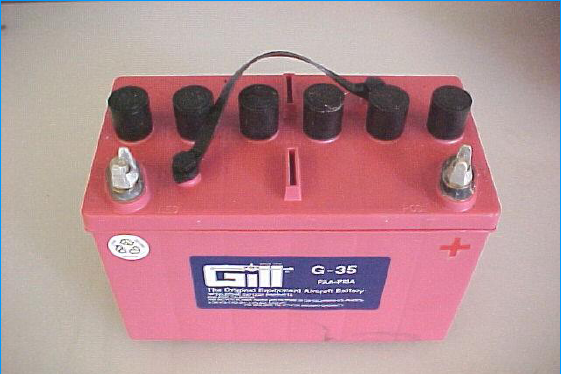 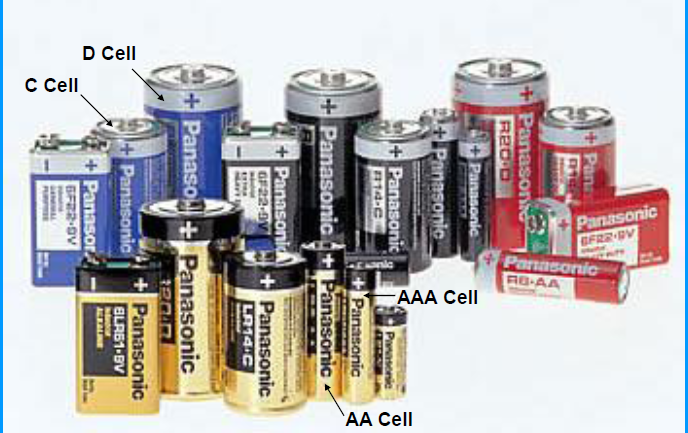 1/20/2014
12
OHMS LAW
1/20/2014
13
OHM’S LAW
The current flowing through the electric current is directly proportional to the potential difference across the current and inversely proportional to the resistance of the current at constant temperature.
                          I = V/R
                  i.e.,  V = IR (Volts)

LIMITATIONS OF OHM’S LAW
Not applicable to non-linear devices such as diodes, zener diode, voltage regulators etc.
1/20/2014
14
1/20/2014
15
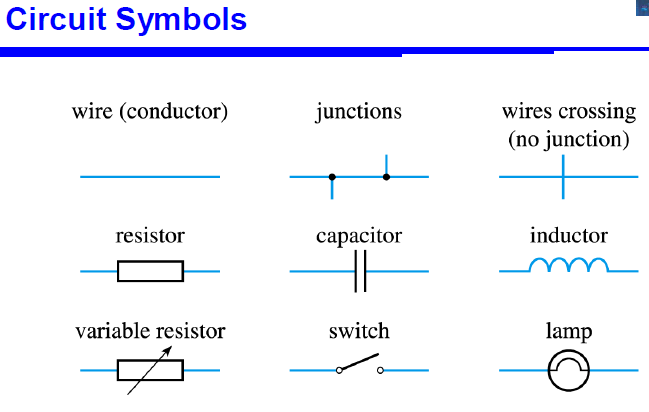 1/20/2014
16
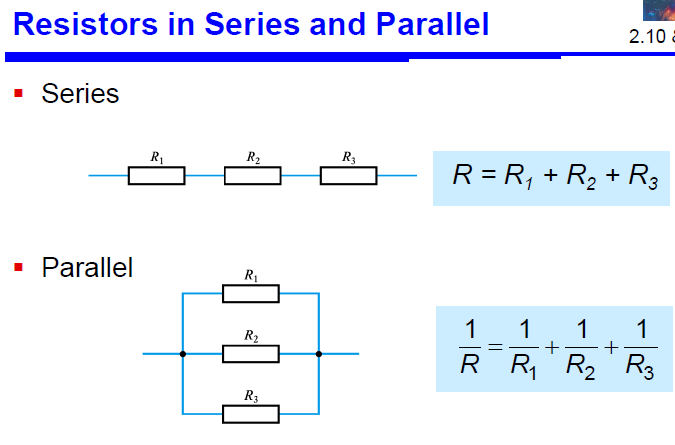 1/20/2014
17
MEASURING INSTRUMENTS
AMMETER
VOLTMETER
WATTMETER
ENERGYMETER
1/20/2014
18
ELECTRICAL MACHINES
TRANSFORMERS
DC MOTORS
DC GENERATORS
INDUCTION MOTORS
1/20/2014
19
WHAT IS TRANSFORMER ? 

HAVE YOU SEEN THE TRANSFORMER IN DAY TO DAY LIFE ?

DO YOU HAVE TRANSFORMER IN YOUR HOME ?
1/20/2014
20
TRANSFORMER
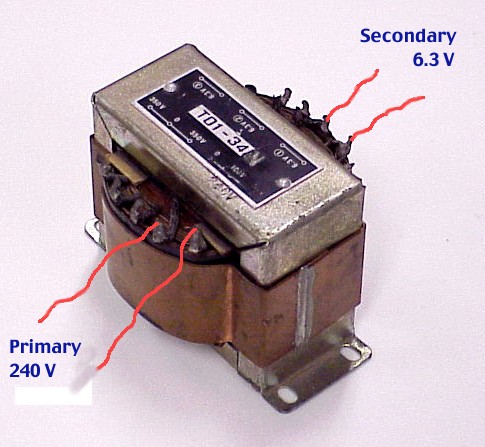 1/20/2014
21
TRANSFORMER
1/20/2014
22
TRANSFORMER
1/20/2014
23
TRANSFORMER
1/20/2014
24
HOW MANY MOTORS DO YOU HAVE IN YOUR HOUSE?
1/20/2014
25
DC MOTOR
1/20/2014
26
HAVE YOU EVER SEEN THE GENERATOR IN DAY TO DAY LIFE
1/20/2014
27
Semiconductors
Silicon and germanium
1/20/2014
28
SEMICONDUCTOR DEVICES

DIODE
ZENER DIODE
TRANSISTOR
1/20/2014
29
APPLICATIONS OF SEMICONDUCTOR DEVICES

RECTIFIERS
REGULATORS
AMPLIFIERS
1/20/2014
30
DIGITAL ELECTRONICS

GATES
FLIP FLOPS
REGISTERS
COUNTERS
ADC
DAC
1/20/2014
31
COMMUNICATION SYSTEMS
RADIO
TV
FAX
SATELLITTE COMMINICATION
FIBER OPTICAL COMMINICATION
MICROWAVE COMMINICATION
1/20/2014
32